SINGLA Emma
23ème Symposium Nord-Américain sur la production de lait de brebis
Evolution génétique de la race Lacaune lait
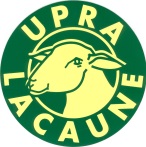 1
Plan
Historique race Lacaune
Organisation raciale
Programme de sélection
Evolutions génétiques 
Résultats de la diffusion à l’échelle de la filière
Orientations futures
2
Historique
Organisation
Résultats
Conclusion
Prog. de sélection
Evolutions génétiques
Orientations
Organisation des races « Lacaune »
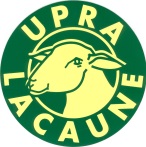 Viande                        
250 000 brebis
Lait             
 800 000 brebis
Deux Races
Testage boucher/support lait
Diffusion IA boucher
2 programmes de sélection
17 000 brebis
1 programme de sélection 
170 000 brebis
Des schémas complémentaires
2 entreprises de sélection
2 entreprises de sélection
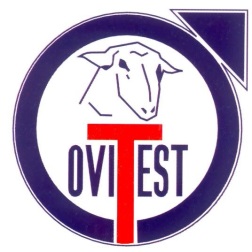 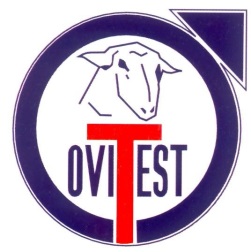 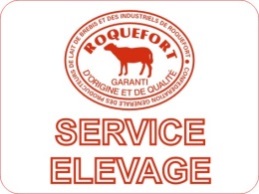 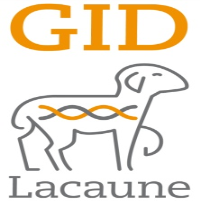 3
Historique
Organisation
Résultats
Conclusion
Prog. de sélection
Evolutions génétiques
Orientations
Historique
4
Historique
Organisation
Résultats
Conclusion
Prog. de sélection
Evolutions génétiques
Orientations
LES RACES « LACAUNE »
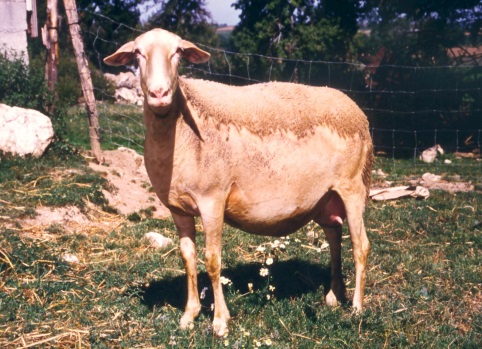 2 races 
-Lacaune lait
-Lacaune viande
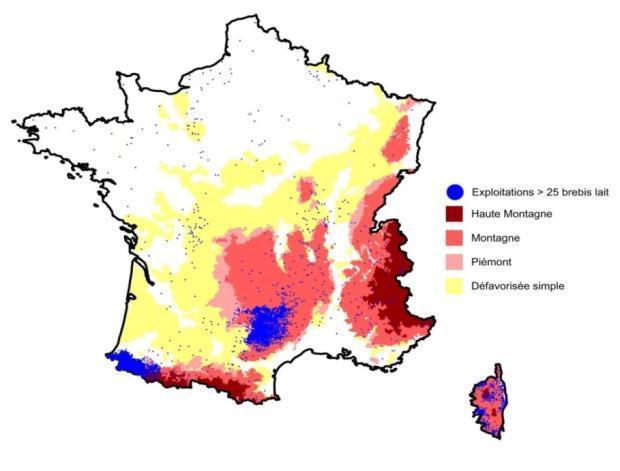 - Issue des populations de plusieurs petites races locales…
- Reconnaissance officielle 1893
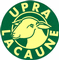 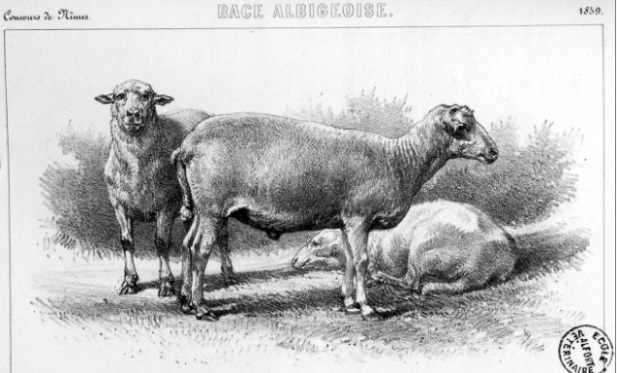 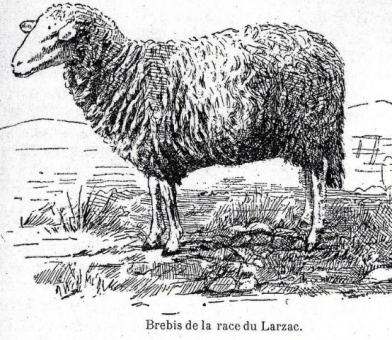 Race Lacaune lait : 
	800 000 brebis en France, plus de 2000 éleveurs
AOP  liée à la race : fromage de Roquefort
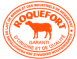 5
Historique
Organisation
Résultats
Conclusion
Prog. de sélection
Evolutions génétiques
Orientations
Race FSL
LACAUNE
Branche Lacaune Lait / Race Lacaune LAIT
OVI TEST
GID Lacaune
Les races « LACAUNE » : EVOLUTION
Contrôle laitier
CIA Ovitest
Branche viande
Flock book
Haras béliers
CIA Confé de Roquefort
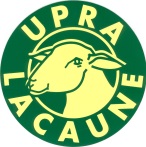 1947
1957
1959
1969
1970
1972
1974
1976
1980
2011
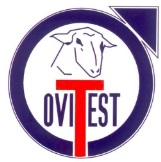 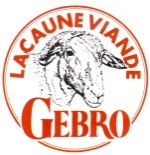 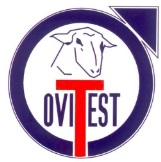 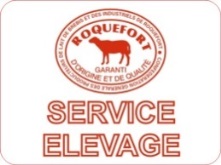 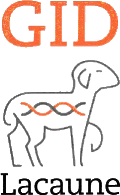 Schéma viande
Schéma viande
1ère ES lait
2ème ES lait
Lauraguaise
Race du Larzac
Camarès
6
Historique
Organisation
Résultats
Conclusion
Prog. de sélection
Evolutions génétiques
Orientations
Organisation
raciale
7
Historique
Organisation
Résultats
Conclusion
Prog. de sélection
Evolutions génétiques
Orientations
De 1947 à 1980 mise en place des outils de sélection :

Une action collective pour une mutualisation des moyens de création et de diffusion du progrès génétique
 
Au service des éleveurs et des filières
8
Historique
Organisation
Résultats
Conclusion
Prog. de sélection
Evolutions génétiques
Orientations
Organisation de la sélection
Auprès des éleveurs :
	
L’UPRA Lacaune (filière)
		● Orientation de la race
		● Coordination

Entreprises de sélections : Ovi Test et Confédération de Roquefort
		● Gestion de la création et diffusion génétique pour les éleveurs

Auprès des organismes :

L’INRA : 
	● Recherche
	● Évaluation Génétique des reproducteurs 

L’Institut de l’Élevage (IDELE)
		● Appui technique et méthodologique des organismes techniques
		● Travaux d’études ou recherches en collaboration avec l’INRA
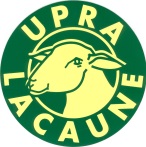 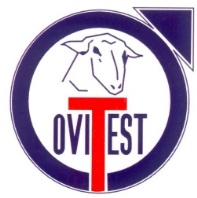 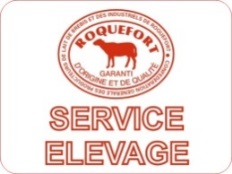 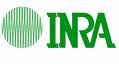 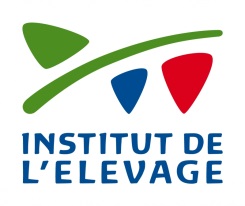 9
Historique
Organisation
Résultats
Conclusion
Prog. de sélection
Evolutions génétiques
Orientations
Moyens mis en œuvre pour le fonctionnement du schéma de sélection
Deux Centres d’élevages des jeunes béliers
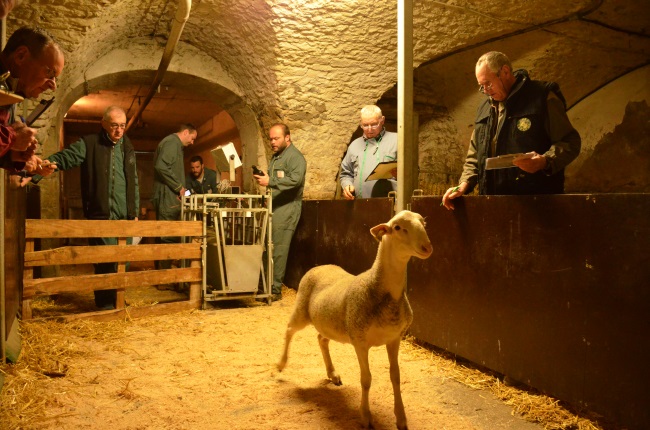 10
Historique
Organisation
Résultats
Conclusion
Prog. de sélection
Evolutions génétiques
Orientations
Moyens mis en œuvre pour le fonctionnement du schéma de sélection
Deux Centres d’insémination
560 000 IA en race Lacaune lait 
400 000 insémination à but génétique par an 
1 000 béliers favorablement indexés en CIA 

Population de référence 8 812 béliers (en 2016)
 Gestion de la variabilité génétique
11
Historique
Organisation
Résultats
Conclusion
Prog. de sélection
Evolutions génétiques
Orientations
Moyens mis en œuvre pour le fonctionnement du schéma de sélection
Le contrôle laitier
Conception des outils de contrôle laitier à partir de 1955 :

Adaptés à l’espèce ovine 
D’un coût acceptable
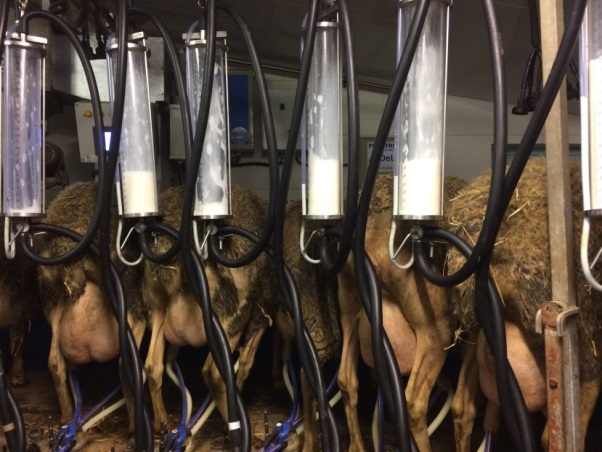 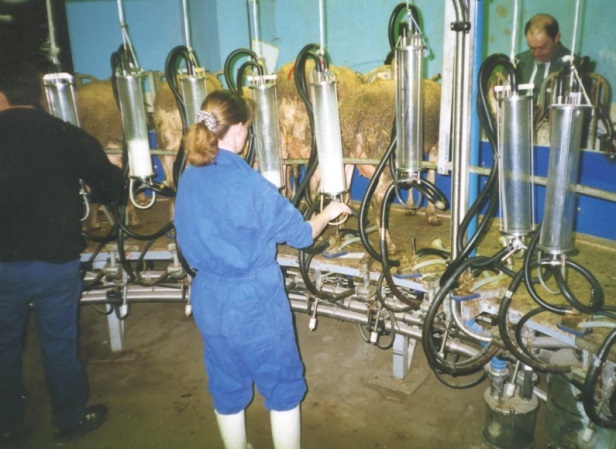 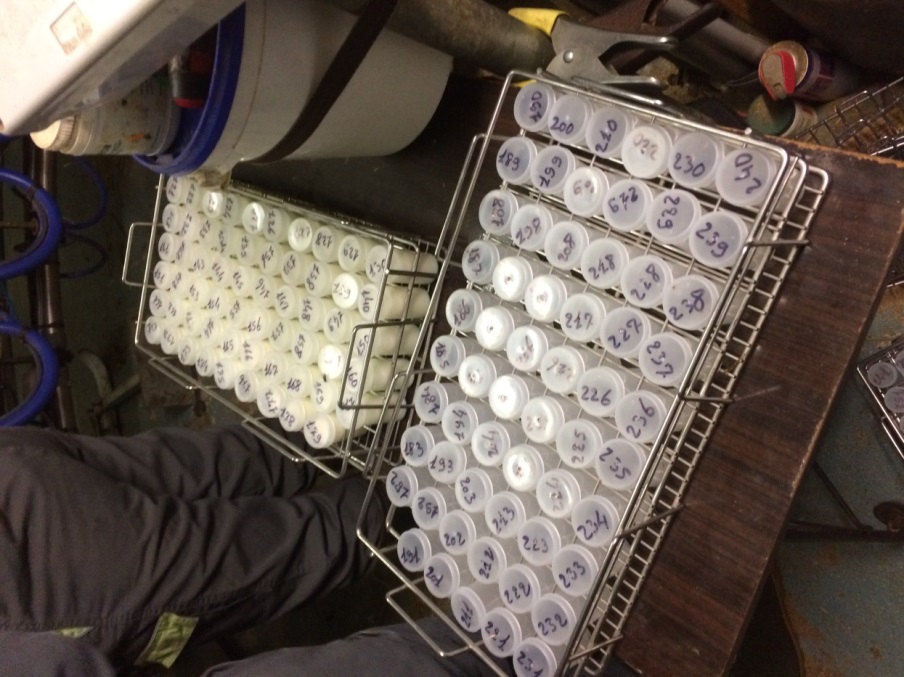 12
Historique
Organisation
Résultats
Conclusion
Prog. de sélection
Evolutions génétiques
Orientations
Moyens mis en œuvre pour le fonctionnement du schéma de sélection
Le contrôle laitier officiel
Allaitement  1 mois
Traite exclusive - Biquotidienne
Dès 1965
Contrôle quantitatif sur tout l’effectif
 1 contrôle mensuel sur 1 traite journalière + lait de tank des 2 traites
2 à 3% de perte de précision par rapport à un prélèvement sur 2 traites / corrélation génétique : 0,99
En 1985
Contrôle qualitatif     TB + TP  + Cellules sur les deux premières lactations
Prélèvement de 2 à 3 échantillons 
TB, TP : 10 à 20% de perte de précision / corrélation génétique 0,96 à 0,99
CCS : 2 à 3% de perte de précision / corrélation génétique 0,98
Pointage Mamelle
Résultat : Calcul de lactations et indexation des brebis et des béliers
13
Historique
Organisation
Résultats
Conclusion
Prog. de sélection
Evolutions génétiques
Orientations
Moyens mis en œuvre pour le fonctionnement du schéma de sélection
Le contrôle laitier simplifié
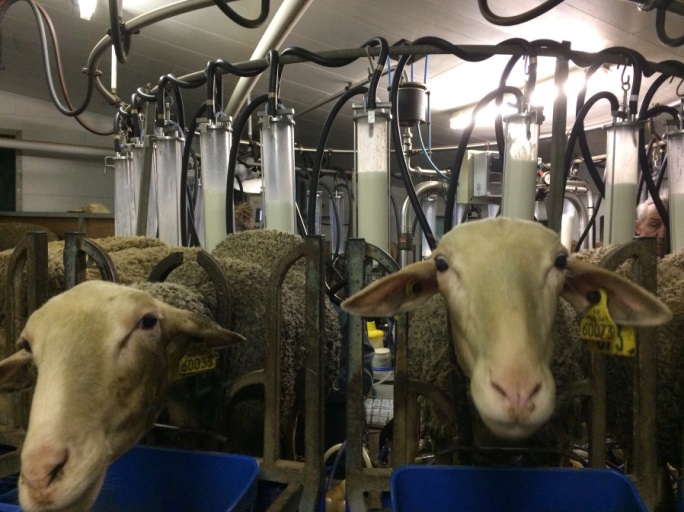 Réalisé dans les élevages utilisateurs :
Quantité de lait uniquement
2 à 4 contrôles quantité de lait par élevage et par an
Objectif : classement des brebis par groupe intra troupeau pour gestion du renouvellement et réformes.
14
Historique
Organisation
Résultats
Conclusion
Prog. de sélection
Evolutions génétiques
Orientations
Organisation de la sélection
Intérêt des unités expérimentales
INRA La Fage
Systèmes d’élevage représentatifs
Systèmes d’élevage innovants
Anticiper les caractères de demain
Caractères de production et d’efficience
Quantité de lait
Taux de matières utiles
Efficience alimentaire…
Aptitudes fonctionnelles
Santé et morphologie mamelle
Résistance aux maladies et au parasitisme
Longévité…
Monotraite, 
Lignées divergentes (différences génétiques entre lignées hautes et basses
 pour d’autres caractères que sélectionnés)
15
Historique
Organisation
Résultats
Conclusion
Prog. de sélection
Evolutions génétiques
Orientations
Programme de sélection
Trois piliers de l’amélioration génétique :

Objectifs partagés (filière)
Mesures des performances 
Organisation collective
16
Historique
Organisation
Résultats
Conclusion
Prog. de sélection
Evolutions génétiques
Orientations
Principe de fonctionnement du schéma de sélection
Organisation pyramidale de la population (2016)
363 élevages
 172 000 brebis 
 23 % de la population
Sélectionneurs
Contrôle Laitier Officiel
300 élevages
 110 000 brebis
1 179 élevages
 508 000 brebis
Utilisateurs
Contrôle Laitier Simplifié et suivi inventaire
Hors 
Suivi technique
Suivi et CL : 86 % des brebis suivies, plus de 90% du lait de la filière Roquefort                  Diffusion : 400 000 IA génétiques par an
17
Historique
Organisation
Résultats
Conclusion
Prog. de sélection
Evolutions génétiques
Orientations
Historique du schéma de sélection
Chronologie des critères pris en compte dans la sélection laitière
Rationnaliser dans le temps les objectifs de sélection
Sélection Génomique à partir de 2015
2000
Morphologie de la mamelle
1957
Quantité de lait
1995
Résistance à la tremblante
2006
ISOL
50% fonctionnel
50% production
1985
Qualité du lait
TP, TB, MSU
1999
Cellules somatiques CCS
18
Historique
Organisation
Résultats
Conclusion
Prog. de sélection
Evolutions génétiques
Orientations
Historique du schéma de sélection
Chronologie des critères pris en compte dans la sélection laitière
Rationnaliser dans le temps les objectifs de sélection
Sélection Génomique à partir de 2015
2000
Morphologie de la mamelle
1957
Quantité de lait
1995
Résistance à la tremblante
2006
ISOL
50% fonctionnel
50% production
1985
Qualité du lait
TP, TB, MSU
1999
Cellules somatiques CCS
19
Historique
Organisation
Résultats
Conclusion
Prog. de sélection
Evolutions génétiques
Orientations
Un suivi sanitaire pour une diffusion de semences et de reproducteurs sains
Cheptels sélectionneurs Lacaune 
Brucellose 
Visna Maëdi
Border Disease
Tremblante
 Programme national de lutte contre la Tremblante
Totalité des béliers inscrits ARR/ARR (résistants) depuis 2003.

Partenaires : Entreprises de Sélection, GDS et FRGDS des départements et des régions concernés par la race, GTV (vétérinaires), Laboratoires Départementaux
20
Historique
Organisation
Résultats
Conclusion
Prog. de sélection
Evolutions génétiques
Orientations
Historique du schéma de sélection
Chronologie des critères pris en compte dans la sélection laitière
Rationnaliser dans le temps les objectifs de sélection
Sélection Génomique à partir de 2015
2000
Morphologie de la mamelle
1957
Quantité de lait
1995
Résistance à la tremblante
2006
ISOL
50% fonctionnel
50% production
1985
Qualité du lait
TP, TB, MSU
1999
Cellules somatiques CCS
21
Historique
Organisation
Résultats
Conclusion
Prog. de sélection
Evolutions génétiques
Orientations
Orientation du schéma de sélection
L’INDEX Synthétique Ovin Lait ISOL depuis 2006
- Lait
50% caractères de production
-Taux protéique
ISOL
-Taux butyreux
50 % caractères fonctionnels
- Cellules somatiques
- Mamelles
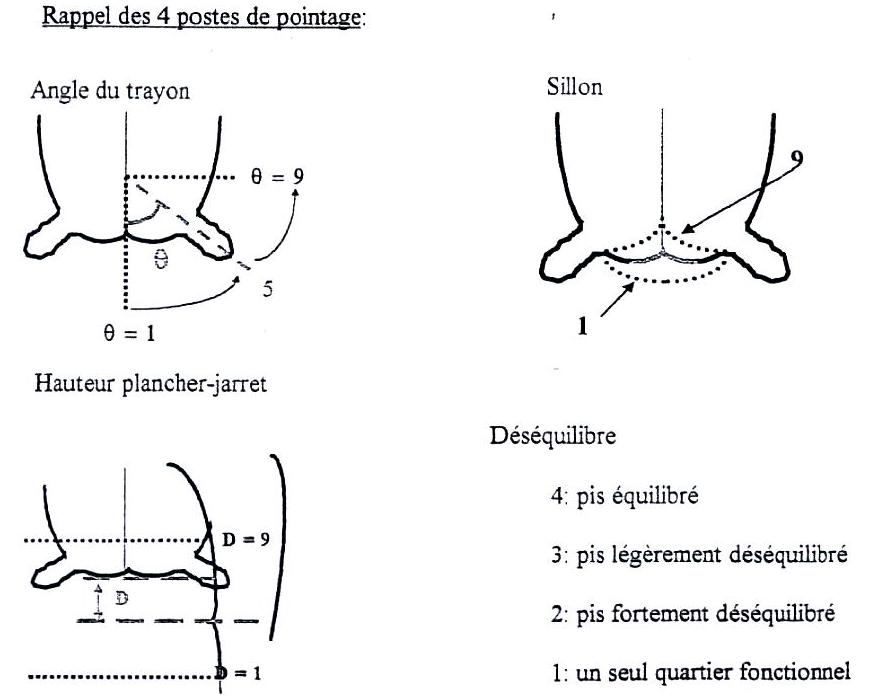 5éme poste depuis 2013 Position du trayon
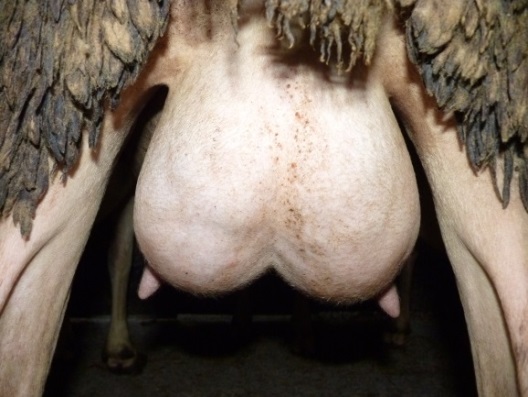 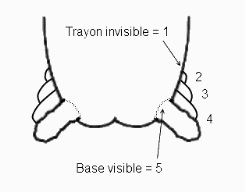 22
Historique
Organisation
Résultats
Conclusion
Prog. de sélection
Evolutions génétiques
Orientations
Orientation du schéma de sélection
Morphologie mamelle – évolution index (2017)
Remarque : index élevé = favorable / index faible = défavorable
Historique
Organisation
Résultats
Conclusion
Prog. de sélection
Evolutions génétiques
Orientations
Exemple de corrélations génétiques entre caractères sélectionnés
Aptitude à la traite mécanique de la brebis Lacaune
Vitesse de traite
Morphologie mammaire
(facilité de traite)
Quantité LAIT
Santé de la mamelle 
(CCS)
Caractères intégrés dans ISOL
Corrélations génétiques :
	Favorables
	Défavorables
24
Source : INRA
Historique
Organisation
Résultats
Conclusion
Prog. de sélection
Evolutions génétiques
Orientations
Historique du schéma de sélection
Chronologie des critères pris en compte dans la sélection laitière
Rationnaliser dans le temps les objectifs de sélection
Sélection Génomique à partir de 2015
2000
Morphologie de la mamelle
1957
Quantité de lait
1995
Résistance à la tremblante
2006
ISOL
50% fonctionnel
50% production
1985
Qualité du lait
TP, TB, MSU
1999
Cellules somatiques CCS
25
Historique
Organisation
Résultats
Conclusion
Prog. de sélection
Evolutions génétiques
Orientations
Principe de la sélection génomique
8 mois :
mise en testage
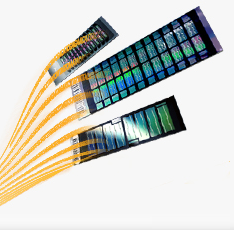 Naissance ♂
2,5 ans : 
index sur descendance
Choix sur ascendance
Peu précis :
On n’a pas l’originalité de l’individu / On n’a que la moyenne des 2 parents
Choix sur descendance
( CLO + pointages )
Génotypage 54K  choix sur index génomique à 4 mois
Précis : 
l’originalité de l’individu est estimé grâce aux filles
26
Plus précis : 
une partie de l’originalité de l’individu est estimé
Connaissance plus rapide des résultats des béliers = 
intervalle de génération plus court (- 2,5 ans )

Béliers améliorateurs utilisés dès la première année sur index génomique (environ 6 mois)
Historique
Organisation
Résultats
Conclusion
Prog. de sélection
Evolutions génétiques
Orientations
Précision d’un index génomique
Index sur ascendance
Index génomique GBLUP
Index sur descendance (à l’issue de testage)
0.45-0.55
0.20-0.30
0.60-0.70
CD
CD
selon le caractère
CD
La sélection génomique permet d’obtenir 15 à 20% de progrès génétique supplémentaire par rapport à un schéma classique
27
Historique
Organisation
Résultats
Conclusion
Prog. de sélection
Evolutions génétiques
Orientations
Service global en complément du service génétique
Accompagnement technique
Bilans techniques et technico-économiques, coût de production
Appui alimentation
Appui qualité du lait : TB, TP, cellules somatiques
Participation à des études et programmes R&D
Insémination animale
Appui reproduction, plan de lutte
28
Historique
Organisation
Résultats
Conclusion
Prog. de sélection
Evolutions génétiques
Orientations
Evolutions génétiques
29
Historique
Organisation
Résultats
Conclusion
Prog. de sélection
Evolutions génétiques
Orientations
Evolutions des index béliers Lacaune
Lait, TB, TP (moyenne des index 2017)
G annuel LAIT :
1980 -1990 : 7,3 litres 1991-2000 : 5,5 litres 2001-2006 : 4,5 litres 2007-2015 : 4,5 litres
G annuel TB & TP :
1991-2000 : 0,26 g/l & 0,20 g/l 2001-2006 : 0,18 g/l & 0,13 g/l 2007-2015 : 0,22 g/l & 0,19 g/l
30
Historique
Organisation
Résultats
Conclusion
Prog. de sélection
Evolutions génétiques
Orientations
Efficacité de la sélection
Evolution comparée de la moyenne génétique au cours du temps en France
(en unités d’écart-type génétique du caractère)
Source : INRA et Instituts Techniques
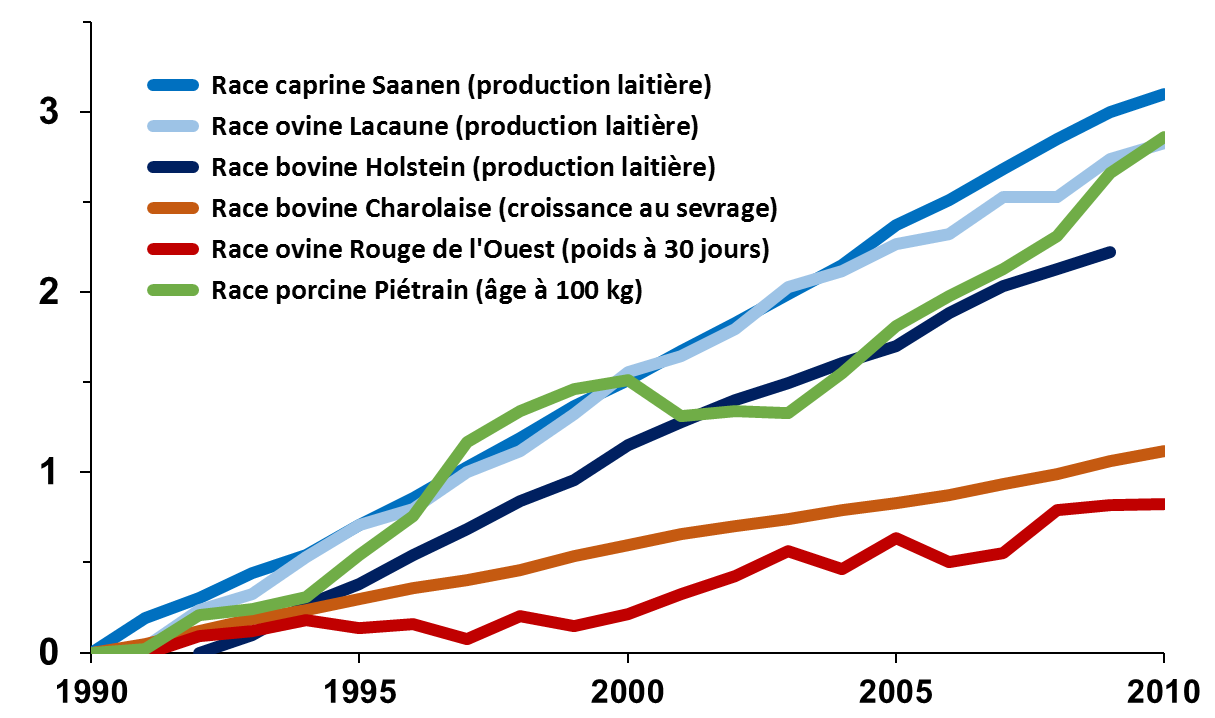 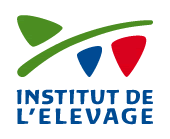 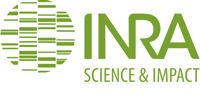 E. Verrier et al., CIOC, Saint-Affrique, 8-9 avril 2015
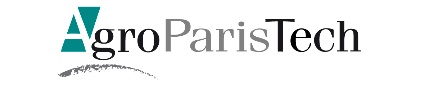 31
Historique
Organisation
Résultats
Conclusion
Prog. de sélection
Evolutions génétiques
Orientations
Evolution génétique et milieu 2017
Lait en première lactation
2000-2017                            P annuel : 2,8 litres         G annuel : 4,5 litres
32
Historique
Organisation
Résultats
Conclusion
Prog. de sélection
Evolutions génétiques
Orientations
Evolution génétique
Index morphologique mamelle / cellules
Rythme de gain génétique depuis 2005 :
CCS : 0,088 g
MAM : 0,059 g
Remarque : index élevé = favorable / index faible = défavorable
33
Historique
Organisation
Résultats
Conclusion
Prog. de sélection
Evolutions génétiques
Orientations
Résultat de la diffusion du progrès génétique à l’échelle de la filière
34
Historique
Organisation
Résultats
Conclusion
Prog. de sélection
Evolutions génétiques
Orientations
Diminution de la part de concentré dans l’alimentation des brebis
35
Historique
Organisation
Résultats
Conclusion
Prog. de sélection
Evolutions génétiques
Orientations
Diminution de la quantité de fourrage achetée
36
Historique
Organisation
Résultats
Conclusion
Prog. de sélection
Evolutions génétiques
Orientations
Augmentation de la productivité laitière
37
Historique
Organisation
Résultats
Conclusion
Prog. de sélection
Evolutions génétiques
Orientations
Lacaune : évolution comparée du TB tank des élevages CLO (sélectionneurs) et CLS (utilisateurs)
TB tank : sources SIEOL appui technique
38
Historique
Organisation
Résultats
Conclusion
Prog. de sélection
Evolutions génétiques
Orientations
Lacaune : évolution comparée du TP tank des élevages CLO (sélectionneurs) et CLS (utilisateurs)
TP tank : sources SIEOL appui technique
39
Historique
Organisation
Résultats
Conclusion
Prog. de sélection
Evolutions génétiques
Orientations
Un impact fort sur la filière
Richesse du lait de Roquefort - 170 millions de litres par an
Lait + richesse
lait
Objectif de sélection
(sources : Confédération Générale de Roquefort)
40
Historique
Organisation
Résultats
Conclusion
Prog. de sélection
Evolutions génétiques
Orientations
Diffusion du progrès génétique
CCS : évolution phénotypique en race Lacaune
Éleveurs sélectionneurs (CLO) versus utilisateurs (CLS)
41
Historique
Organisation
Résultats
Conclusion
Prog. de sélection
Evolutions génétiques
Orientations
Orientations futures
42
Historique
Organisation
Résultats
Conclusion
Prog. de sélection
Evolutions génétiques
Orientations
Les nouveaux objectifs possibles liés aux évolutions des besoins
La monotraite journalière
Corrélation 0,6 à 0,75 entre bi traite et monotraite.
Aptitude lié à la morphologie interne de la mamelle (citerne)
Rendements fromagers et composition du lait (+ de protéines solubles)

La persistance laitière (augmentation de la durée de traite par lactation)

Longévité fonctionnelle (nombre de jours de traite depuis la première mise bas jusqu’à un âge donné)
43
Historique
Organisation
Résultats
Conclusion
Prog. de sélection
Evolutions génétiques
Orientations
Les nouveaux objectifs possibles liés aux évolutions des besoins
Composition fine du lait (étude Phénofinlait)
Estimation de la composition fine du lait pour ≈50 acides gras, 7 protéines à partir des spectres MIR
 Travail d’analyse génétique en cours

Résistance aux parasites (strongles gastro intestinaux haemonchus contortus)
Protocole d’infestation de béliers de centres d’élevage.
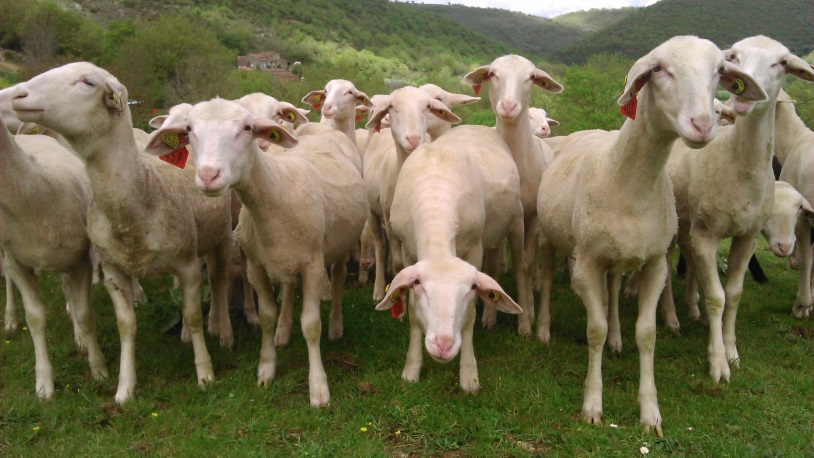 44
Historique
Organisation
Résultats
Conclusion
Prog. de sélection
Evolutions génétiques
Orientations
Les nouveaux objectifs possibles liés aux évolutions des besoins
Caractères de standard de race pour les jeunes béliers de centres d’élevage en vue d’ indexation ISOL pour choix de béliers d’IA
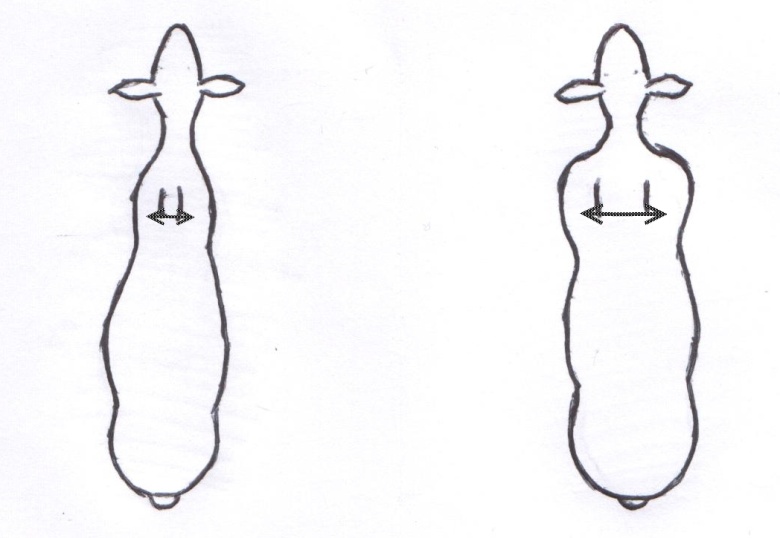 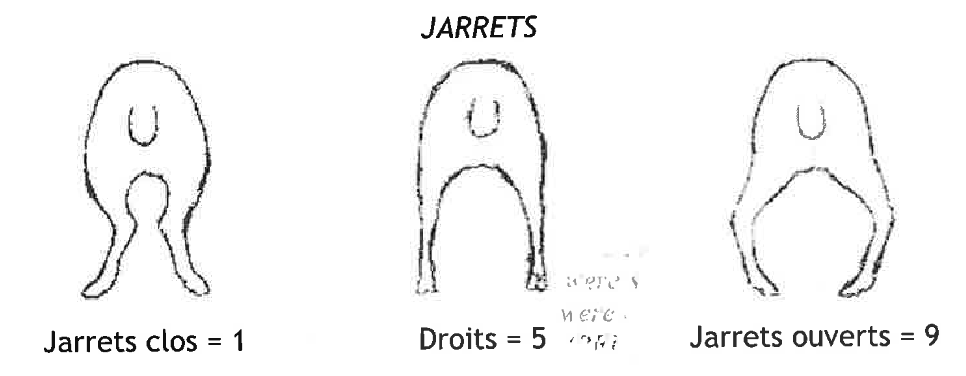 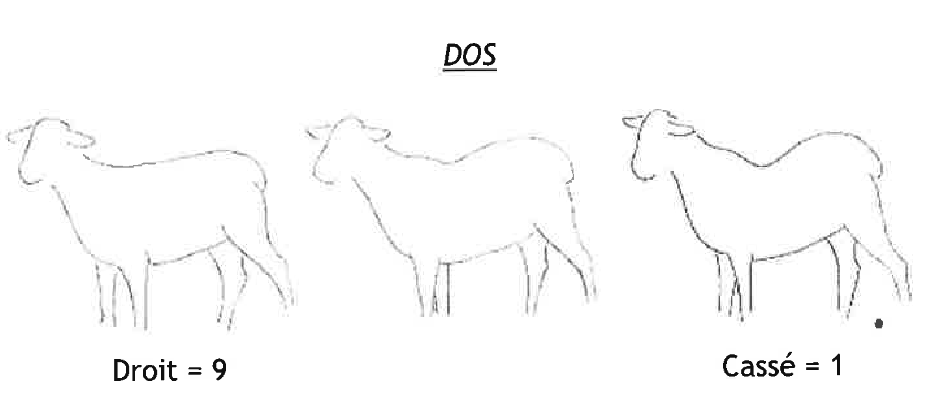 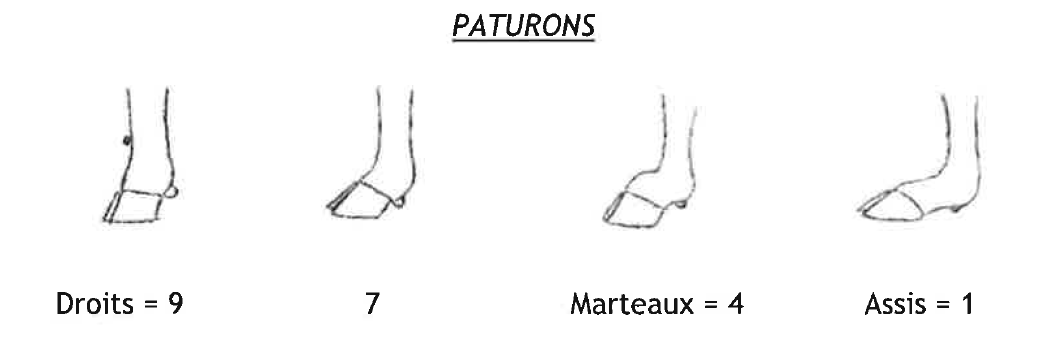 Epaules
9
1
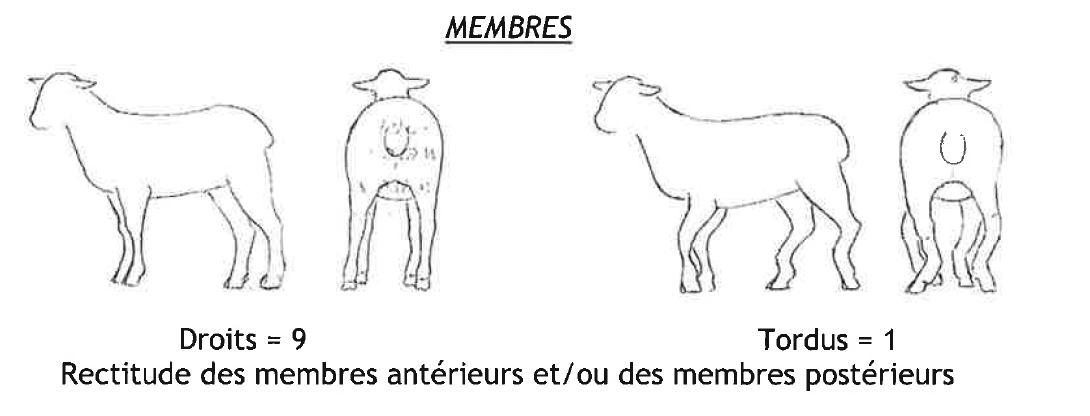 45
Historique
Organisation
Résultats
Conclusion
Prog. de sélection
Evolutions génétiques
Orientations
Conclusion
46
Historique
Organisation
Résultats
Conclusion
Prog. de sélection
Evolutions génétiques
Orientations
Synthèse programme génétique annuel
5,7 L de lait
0,039 écart type génétique morphologie
0,12 g/L de TP
0,067 écart type génétique CCS
0,16g/L de TB
La totalité des reproducteurs résistant à la tremblante porteur du gène majeur PrP, tous les béliers R / R homozygotes. 

Résultats phénotypique à l’échelle de la filière et de la race :
+ lait, 
+ TB,
+ TP,
+ morphologie mammaire et vitesse de traite, 
- CCS et diminution de mammites sub-cliniques,
+  efficacité alimentaire, capacité d’ingestion

Ecart génétique entre sélection et Utilisateurs (3 à 5 ans)
47
Merci de votre attention
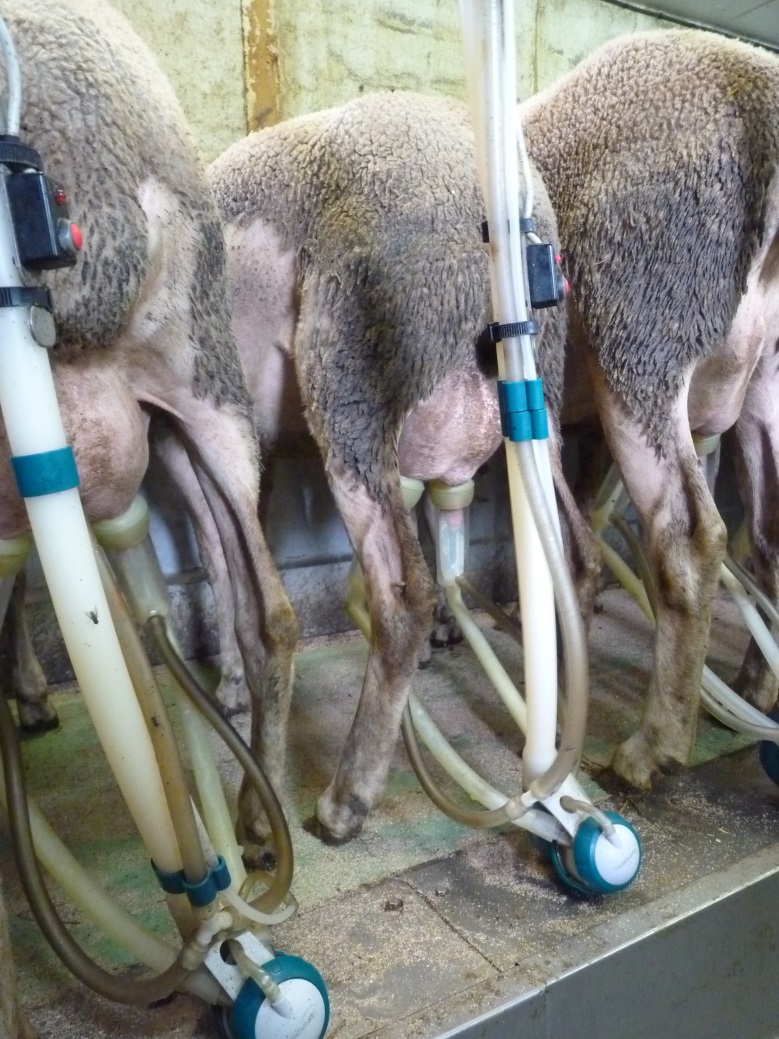 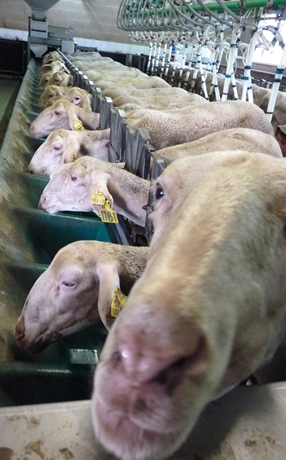 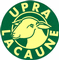 48